Умные и глупые компоненты React
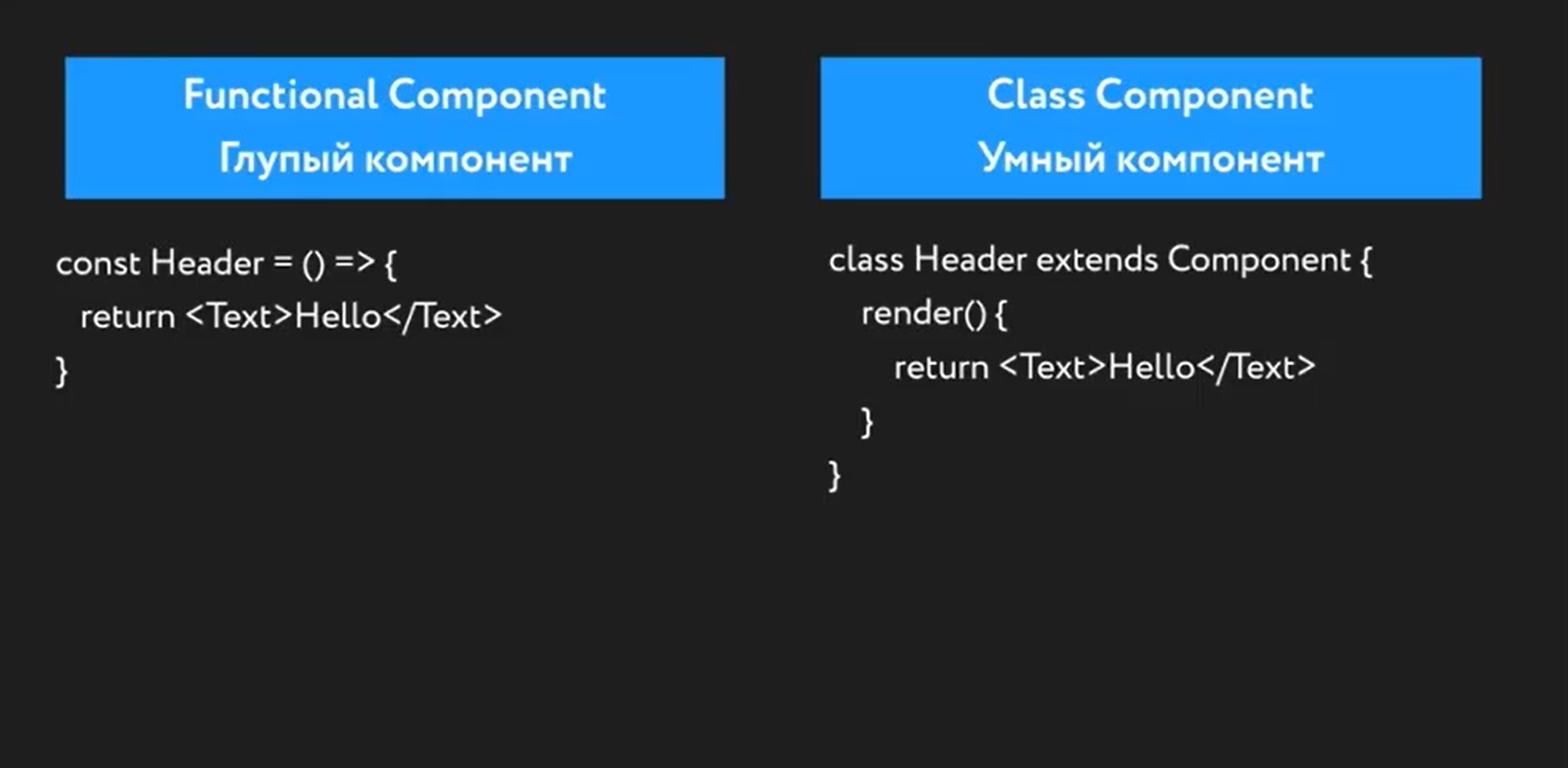 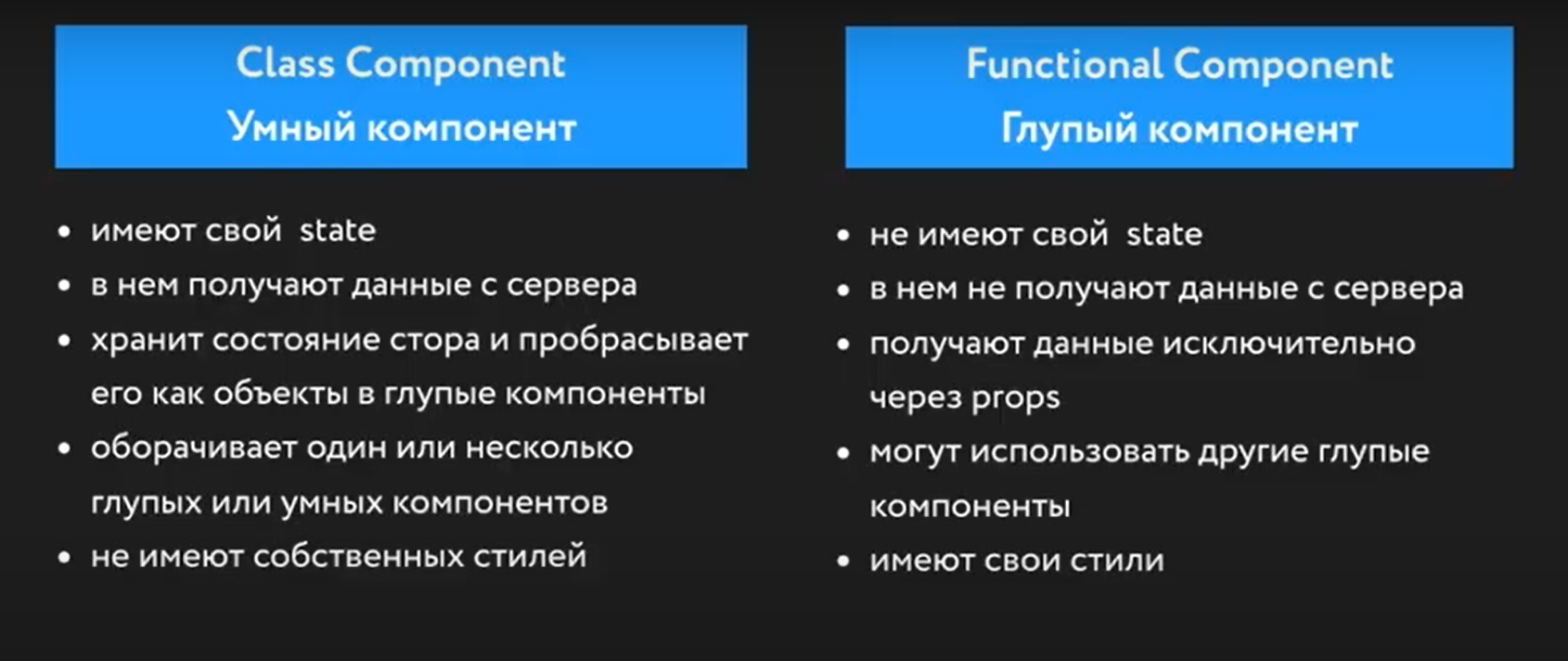 Глупые компоненты
не зависят от остальной части приложения, например Flux actions или stores
часто содержатся в this.props.children
получают данные и колбэки исключительно через props
имеют свой css файл
изредка имеют свой state
могут использовать другие глупые компоненты
примеры: Page, Sidebar, Story, UserInfo, List
Умные компоненты
оборачивает один или несколько глупых или умных компонентов
хранит состояние стора и пробрасывает его как объекты в глупые компоненты
вызывает Flux actions и обеспечивает ими глупые компоненты в виде колбэков
никогда не имеют собственных стилей
редко сами выдают DOM, используйте глупые компоненты для макета
примеры: UserPage, FollowersSidebar, StoryContainer, FollowedUserList
Профит от разделения
Лучшее разделение ответственности. Вы понимаете Ваше приложение и Ваш UI лучше, если пишете компоненты таким способом.
Лучшая реюзабельность. Вы можете использовать один и тот же глупый компонент с абсолютно разными источниками состояния.
Глупые компоненты — это фактически «палитра» Вашего приложения, Вы можете поместить их все на одну страницу и дать дизайнеру их настроить, не залезая в логику приложения. Вы можете запустить регрессивное тестирование на такой странице.
Это заставляет Вас извлекать «компоненты макеты», такие как Sidebar, Page, ContextMenu и использовать this.props.children вместо дублирования одной и той же верстки в различных умных компонентах.